Escuela normal de educación preescolar

María Paula González Valdez

Número de lista: 10 Grado y sección: 1°C
ASIGNATURA: PRÁCTICAS SOCIALES DEL LENGUAJE
MISS: SILVIA BANDA SERVIN

“PROGRAMA APRENDIZAJES CLAVE PARA PREESCOLAR P. 189-192,199”
 
Saltillo, Coahuila.
Miércoles 06 de mayo 2020
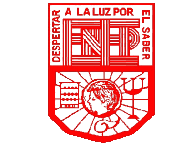 En el enfoque de la materia, hay puntos que son esenciales para evitar esta problemática:
Que logren (gradualmente) expresar ideas acerca de opiniones, lo que sienten, etc. por medio del intercambio oral de docente con alumno. Esto con el fin de que sepan expresar todo lo que ellos piensan a través del habla o igualmente de la escritura. 
En cuestión de la lengua oral, hay un progreso que implica que logren estructurar enunciados más largos y mejor estructurados, se les dan oportunidades para hablar y ampliar su capacidad de escucha, ya que es necesario favorecer el desarrollo de estas capacidades en un ambiente que propicie situaciones comunicativas significativas para los niños.
Aproximación a la lectura y escritura a partir de exploración y producción de textos escritos.
Las situaciones en la escuela deben ser oportunidades que les permitan; hablar acerca de diferentes
experiencias, explorar diversos textos, comunicarse, escribir (frases y textos breves en el marco de situaciones comunicativas), todo esto guiado por la educadora, con el fin de cumplir el perfil de egreso y evitar la fragmentación del lenguaje.


Reponiendo a la pregunta inicial,  los organizadores curriculares están basados en el buen aprendizaje de los alumnos y en eludir la fragmentación del lenguaje, son 4 organizadores:
Oralidad: Prestando importancia de lenguaje oral y la escucha por medio de distintas experiencias, porque lo que se busca es que se vincule lo que se ve en la escuela con lo que pasa en la sociedad, aquí entra el desarrollo de esto por medio de conversaciones, narraciones y explicaciones.
Estudio: promoviendo el empleo de acervos, búsqueda, análisis y registro de información, así como también intercambios orales y escritos. 
Literatura: se enseña aquí incluyendo la producción, interpretación e intercambio de cuentos, fabulas juegos literarios, etc.
Participación social: produciendo e interpretando textos de uso cotidiano en ambientes alfabetizados vinculados con la vida social.
Enfoque
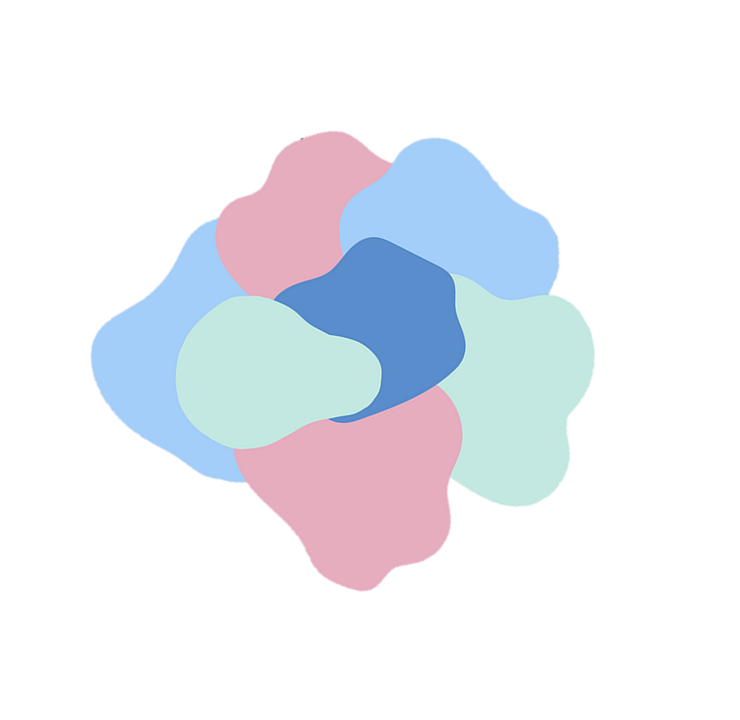 ¿Cómo se 
Articulan
 para evitar la 
Fragmentación
 del lenguaje?
Organización de los contenidos y orientaciones didácticas